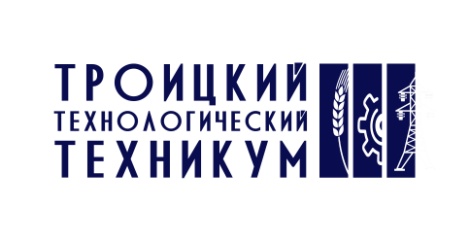 ОТЧЕТ работы методической комиссии преподавателей по программам подготовки специалистов среднего звена по специальности «Техническое обслуживание двигателей, систем и агрегатов автомобилей»        Шибанова Л.В.,                           руководитель ЦМК ОД
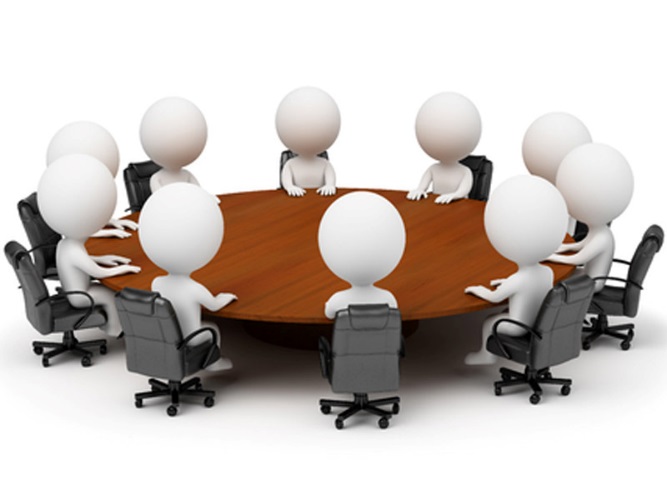 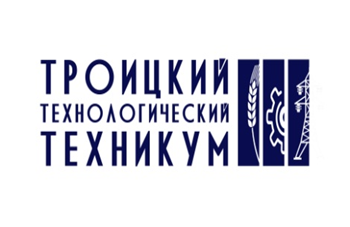 Состав методической комиссии:
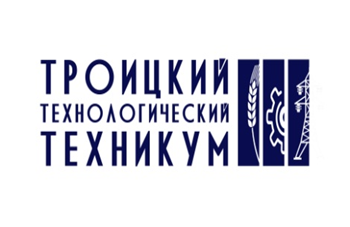 Тема работы методической комиссии:  Формирование и совершенствование профессиональных компетенций преподавателей специальных дисциплин в условиях применения в образовательном процессе цифровых образовательных ресурсов и современных образовательных технологий.
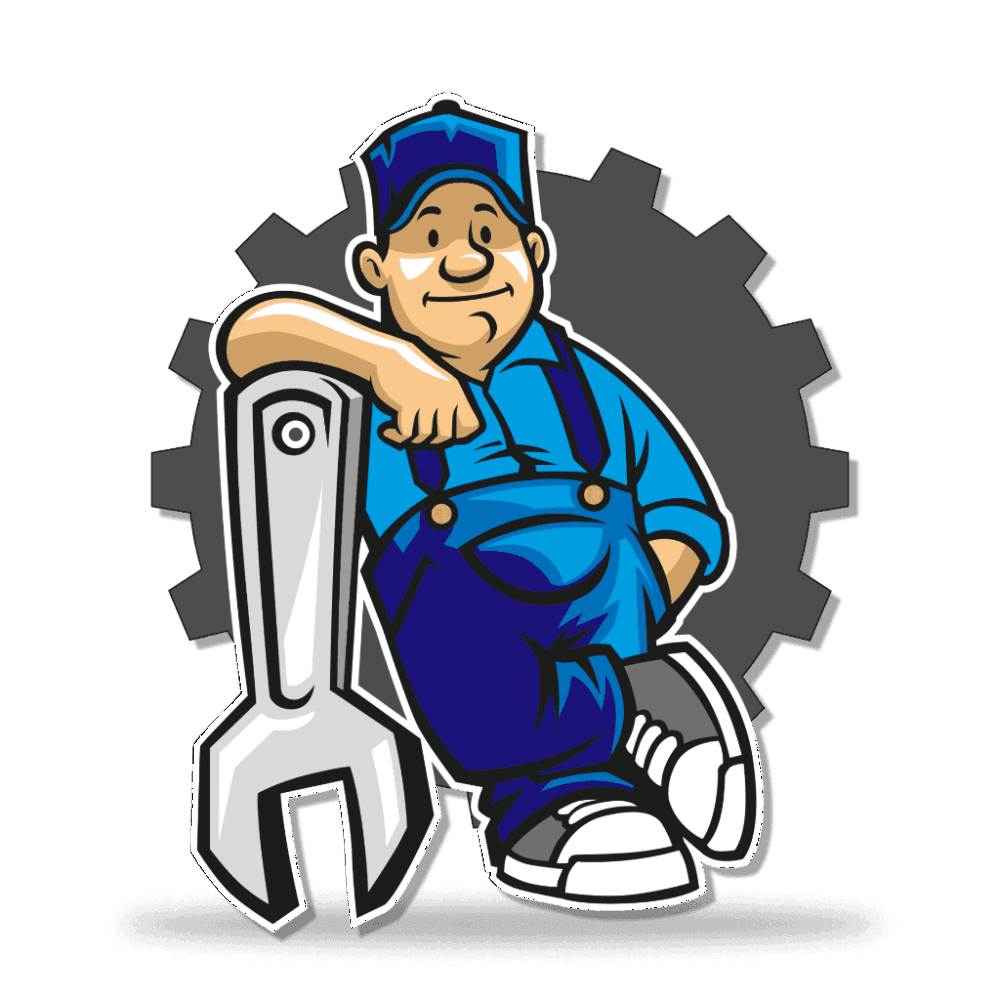 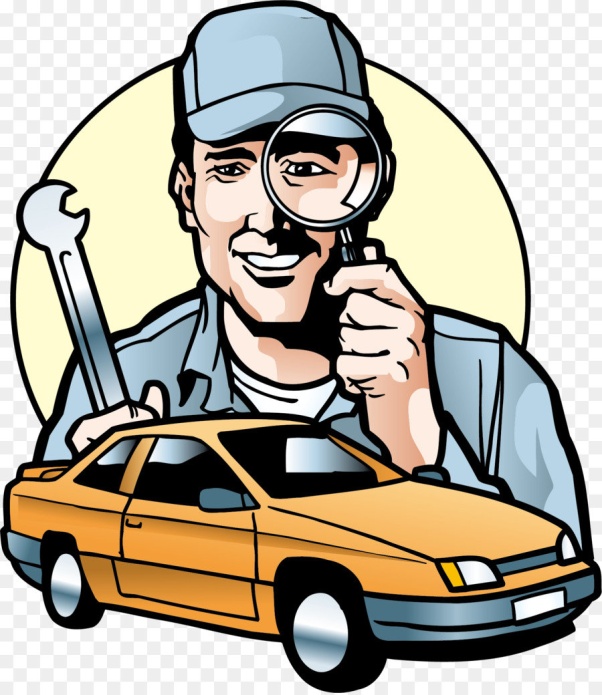 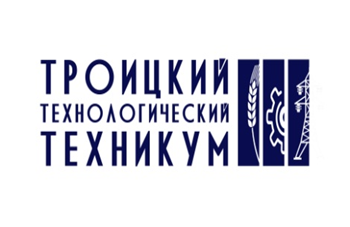 Темы самообразования
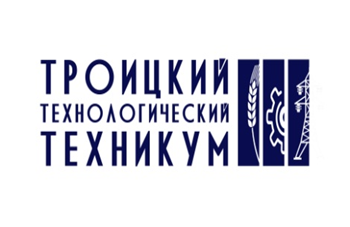 Проделанная работа за 2021-2022 уч. год
1. Откорректированы и согласованы рабочие программы учебных дисциплин, учебных и производственных практик, комплекты контрольно-оценочных средств, методические рекомендации по выполнению лабораторных и практических занятий, по самостоятельной работе студентов; утверждены темы выпускных квалификационных работ. Была поставлена задача о ликвидации недостатков, выявленных в ходе рассмотрения планирующей документации.
4. Проведен мониторинг успеваемости студентов по учебной и производственной практике и рассмотрены пути повышения успеваемости и посещаемости практик.
5. Во время отчетного периода осуществлялось взаимопосещение занятий преподавателей и мастеров производственного обучения. 
6. Нацеливание педагогического коллектива на повышение уровня  профессионального мастерства.
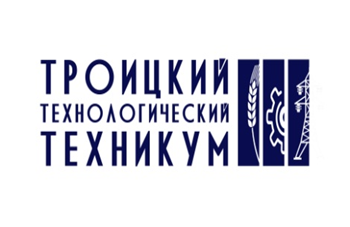 Участие преподавателей в областных конкурсах и заседаниях МО
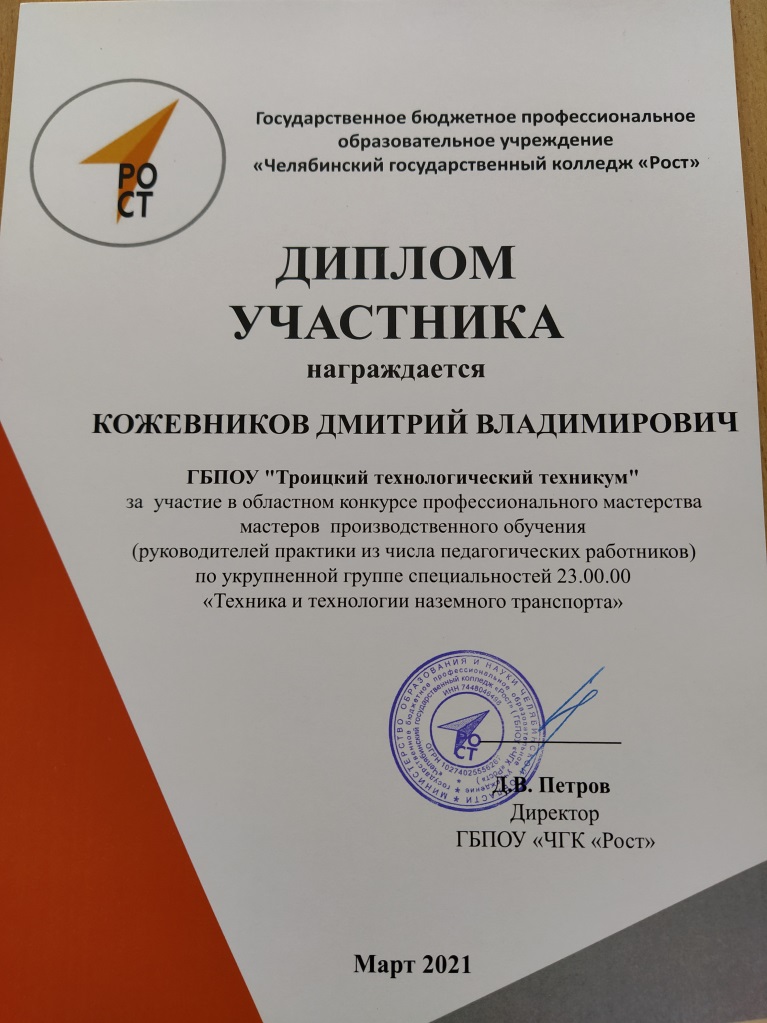 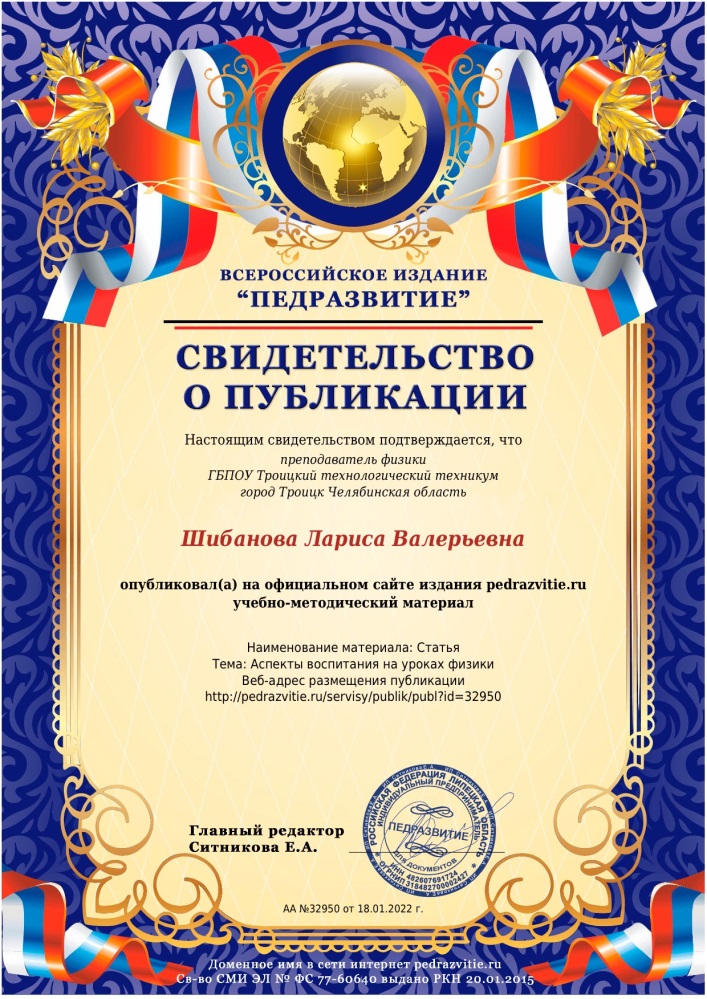 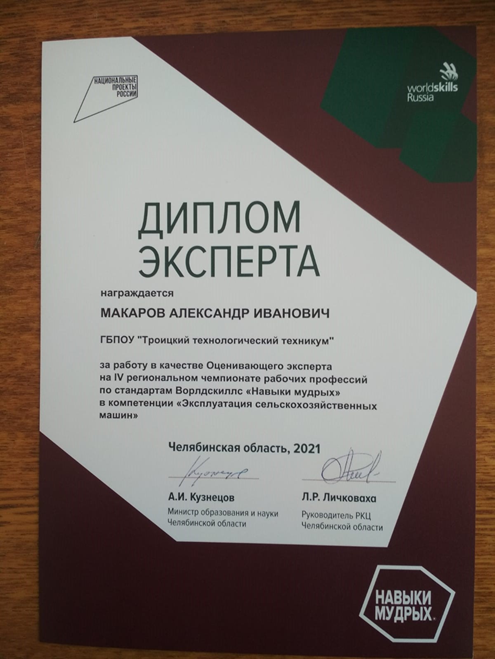 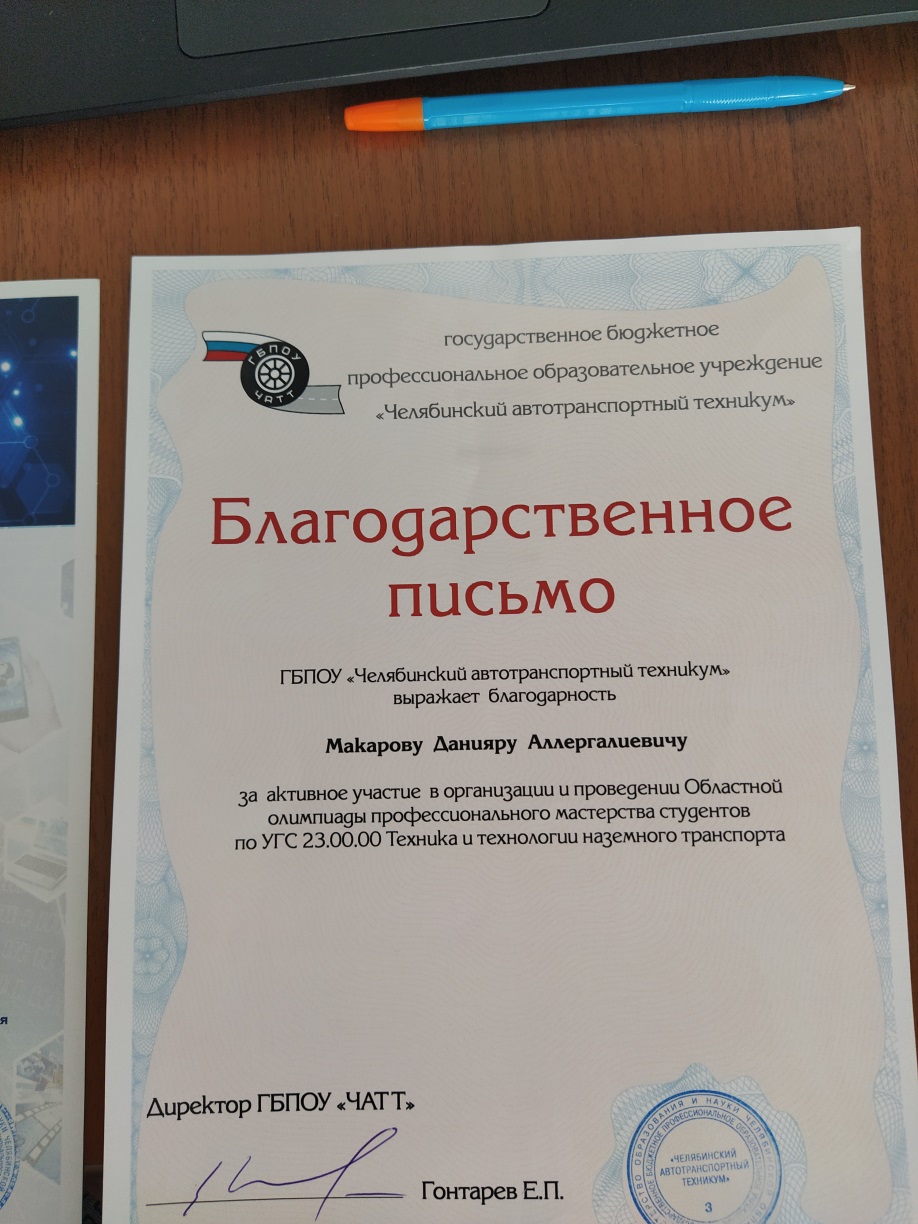 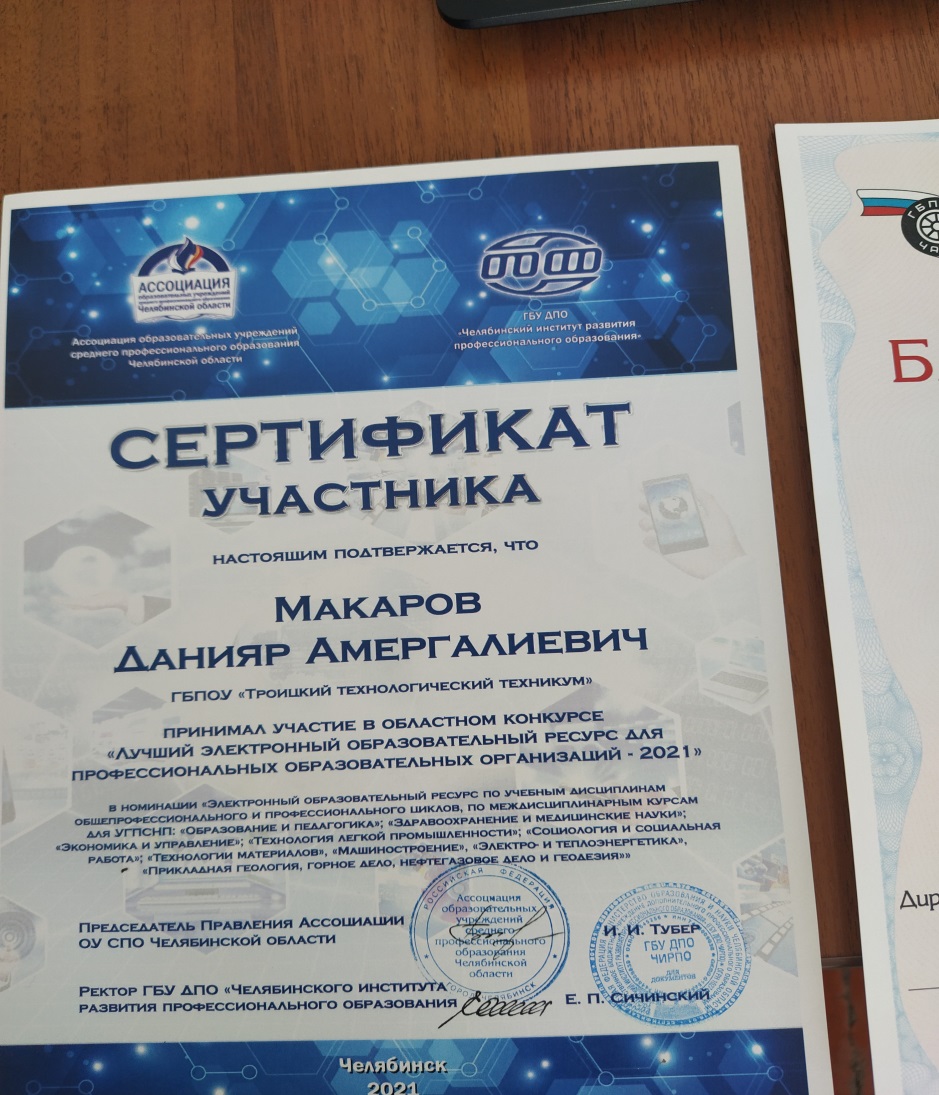 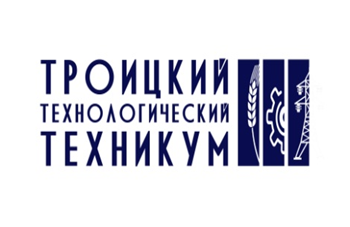 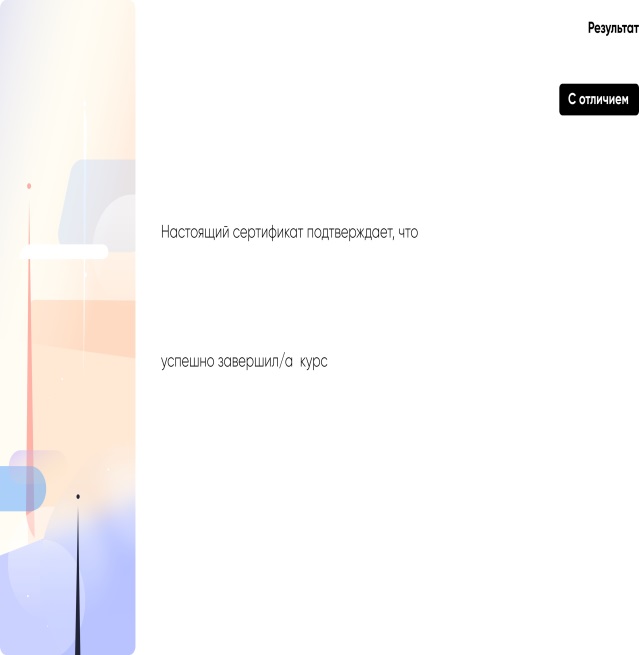 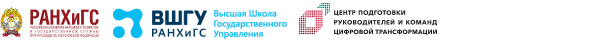 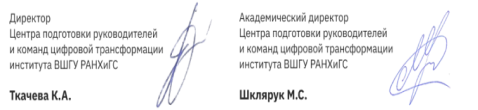 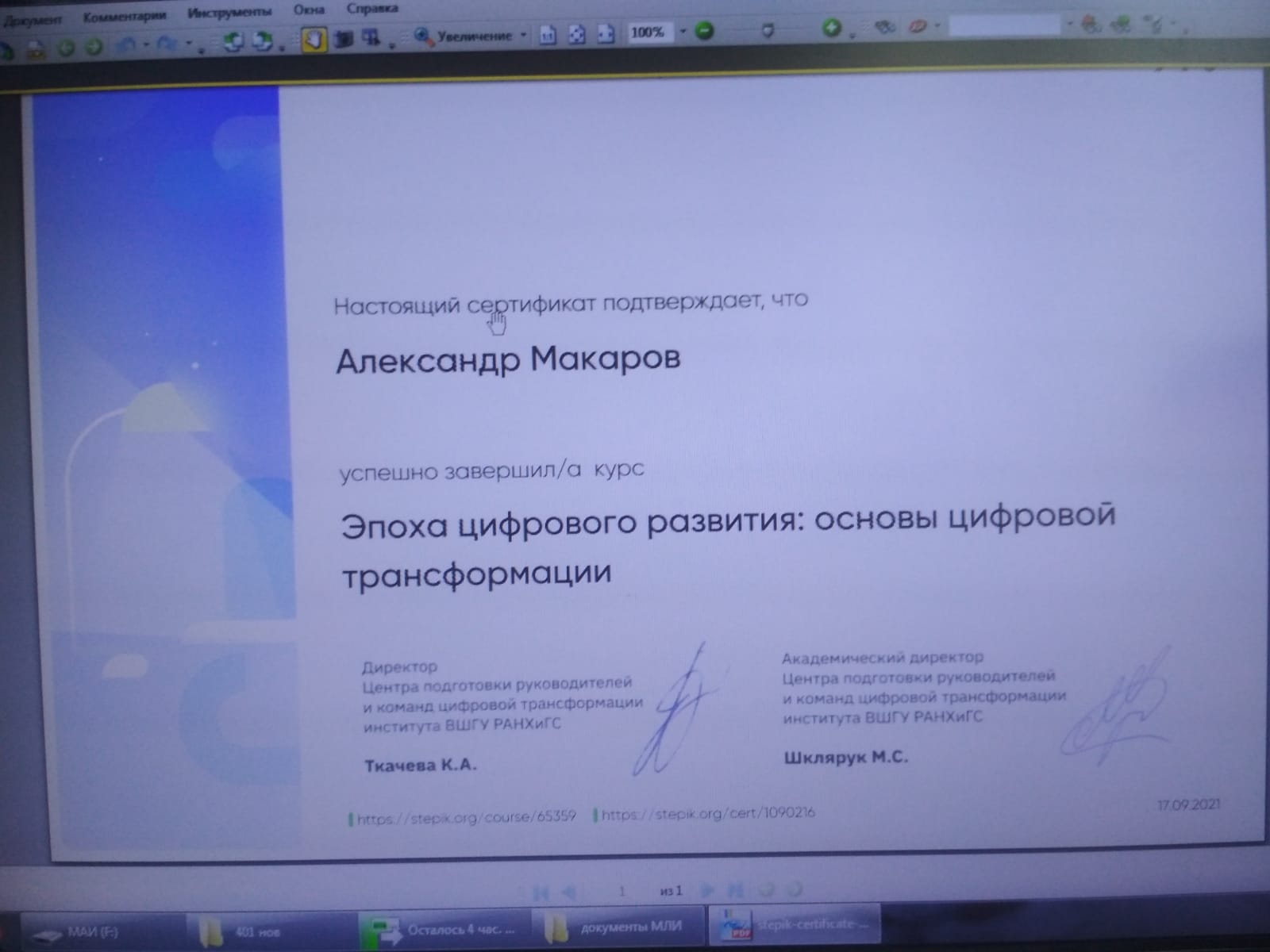 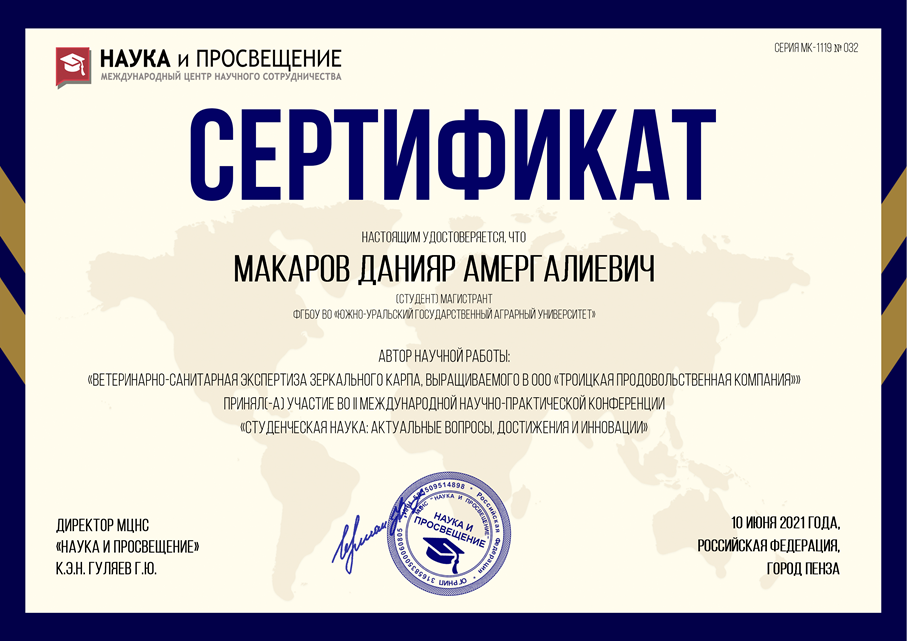 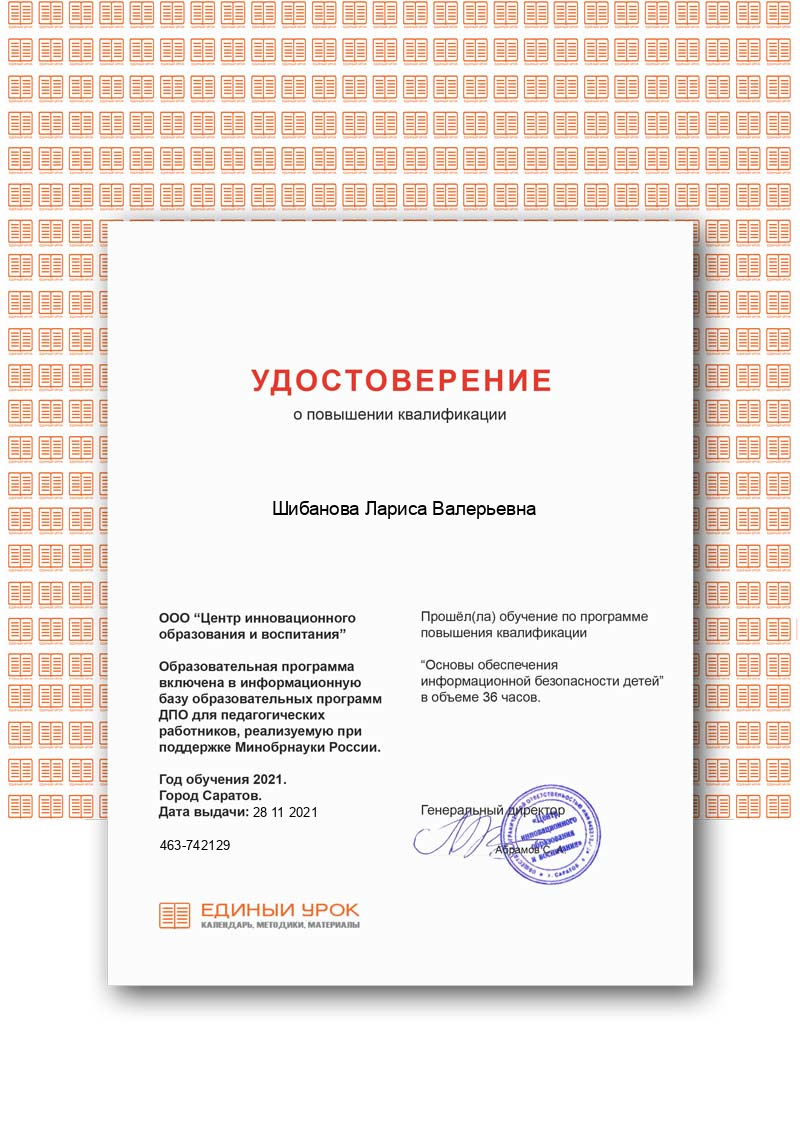 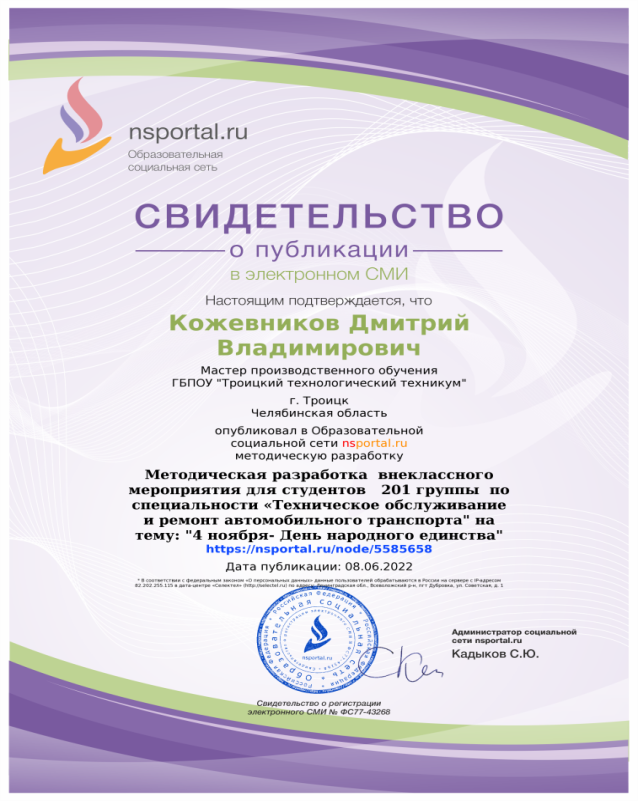 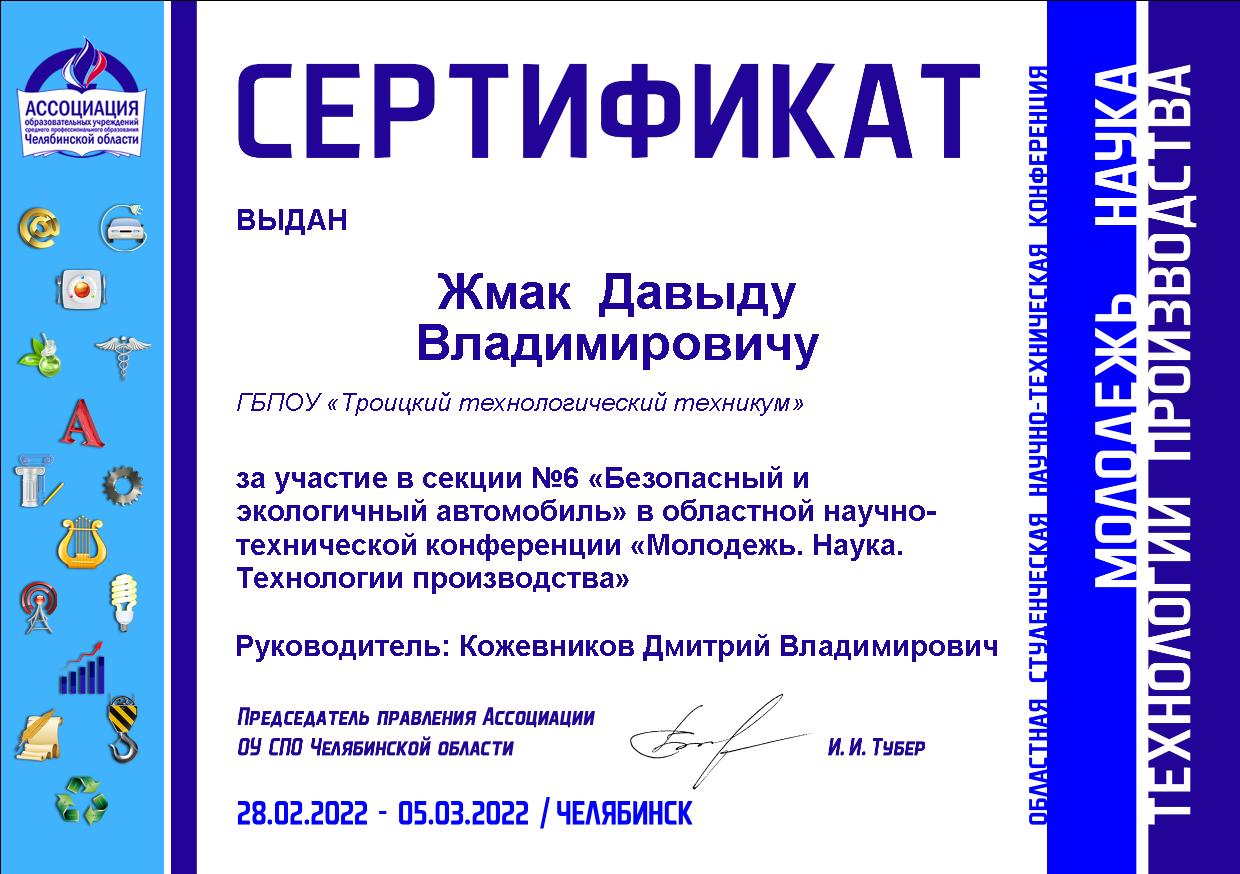 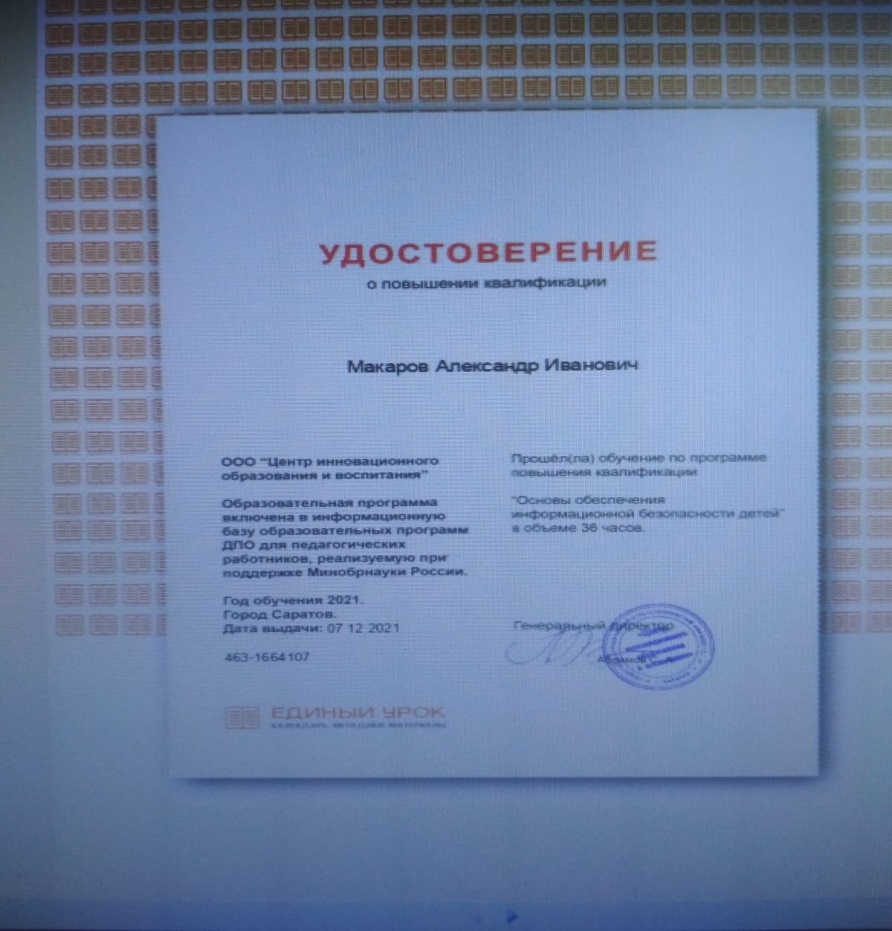 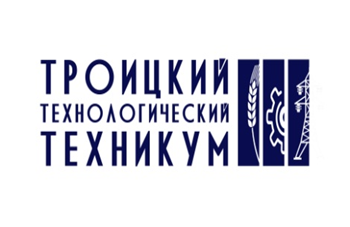 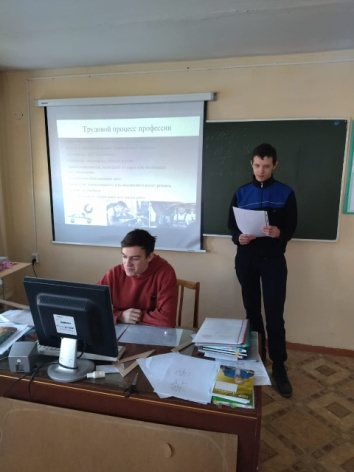 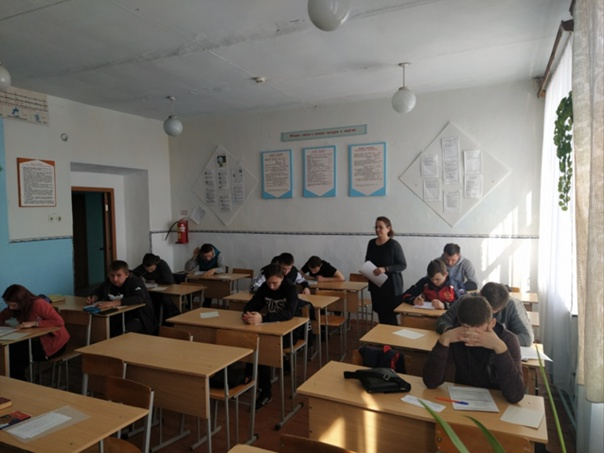 Неделя специальности 23.02.03 Техническое обслуживаниеи ремонт автомобильного транспорта
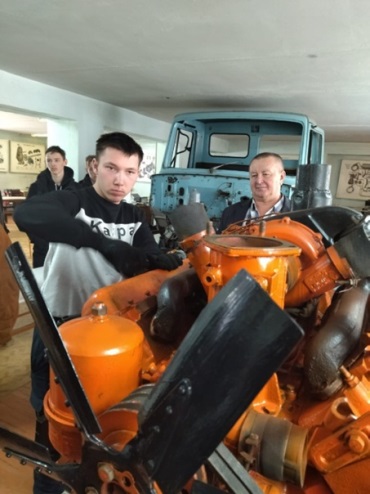 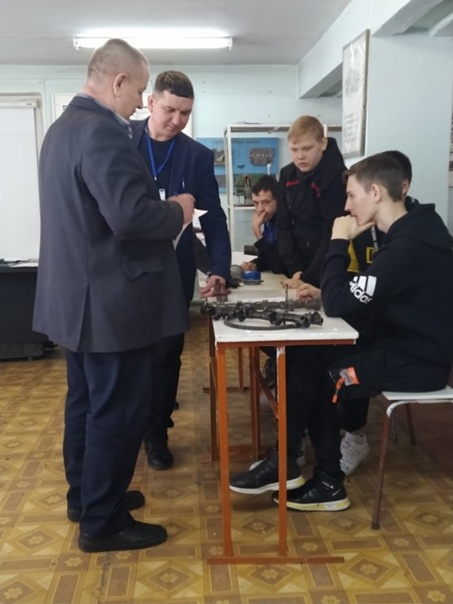 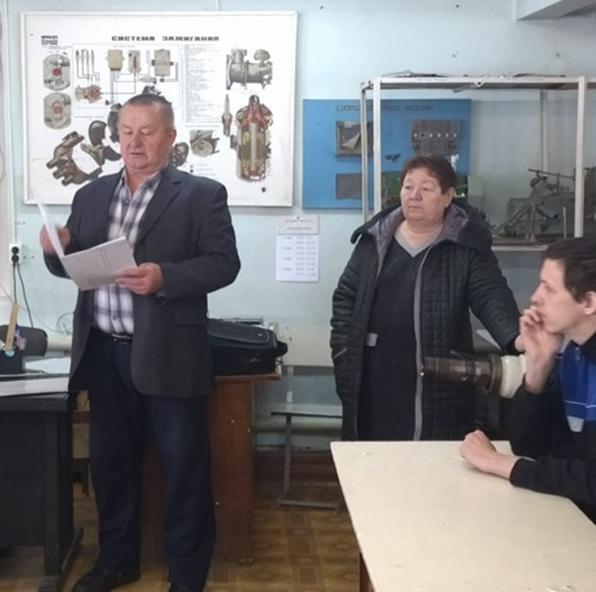 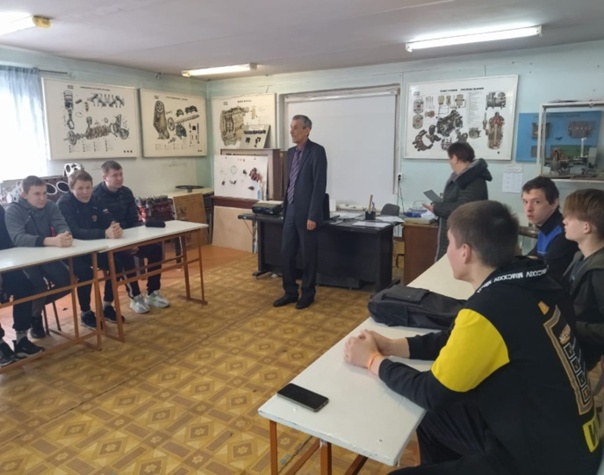 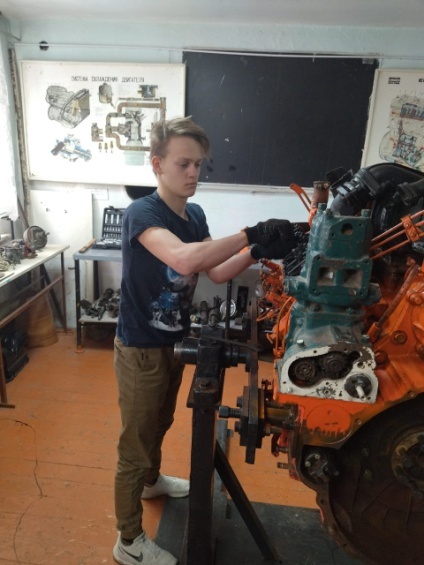 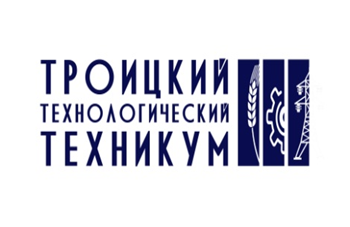 Государственная итоговая аттестация
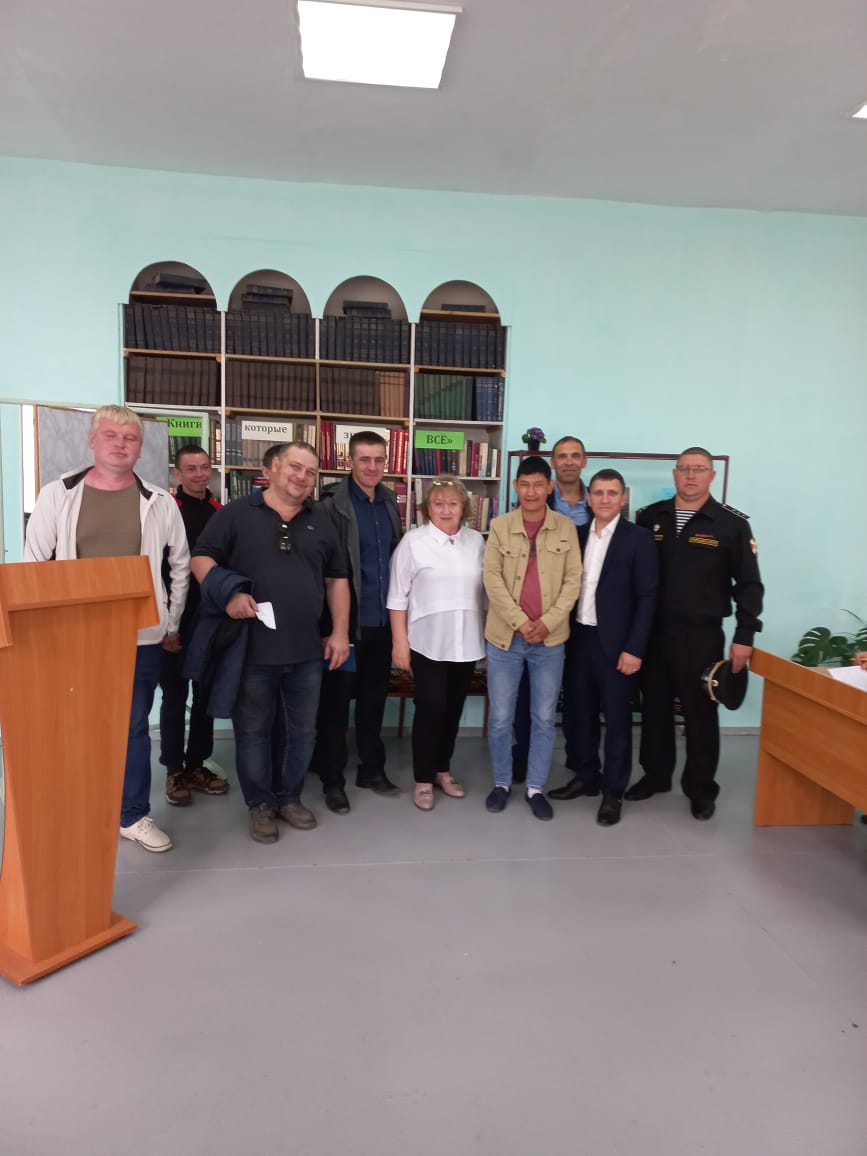 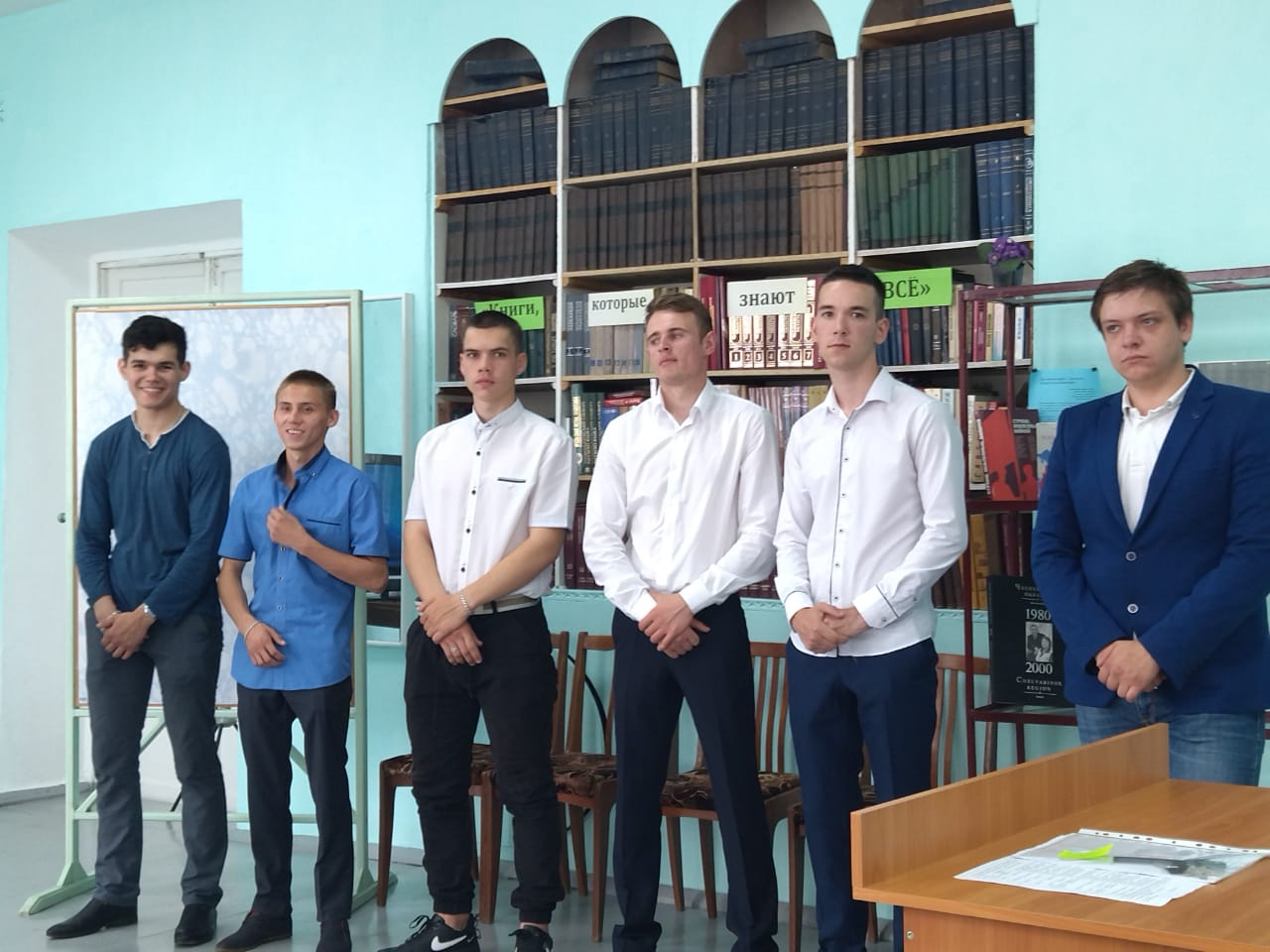 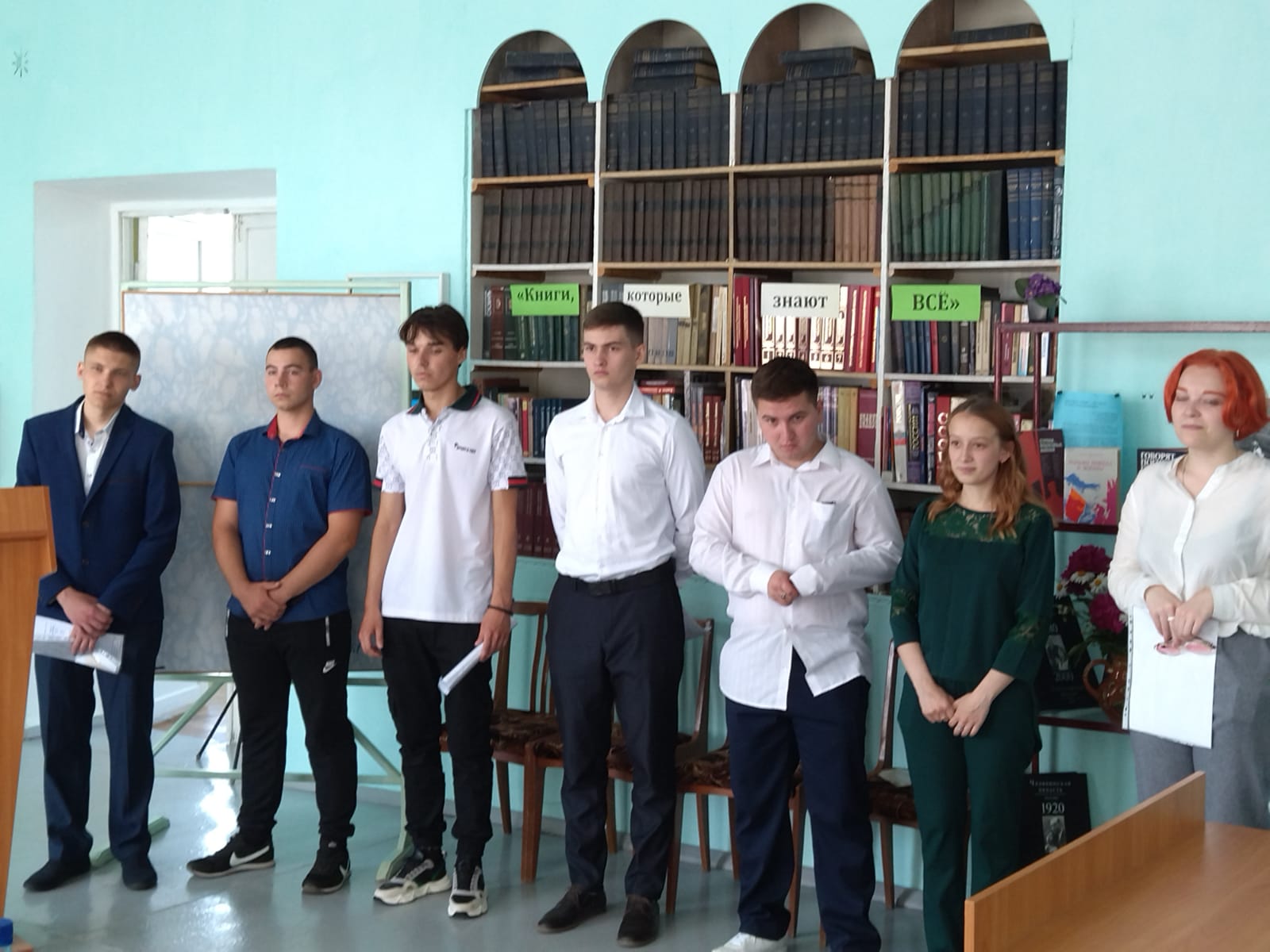 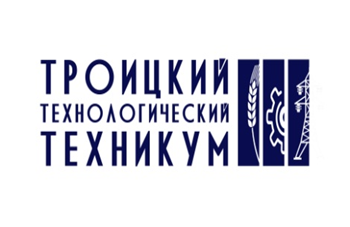 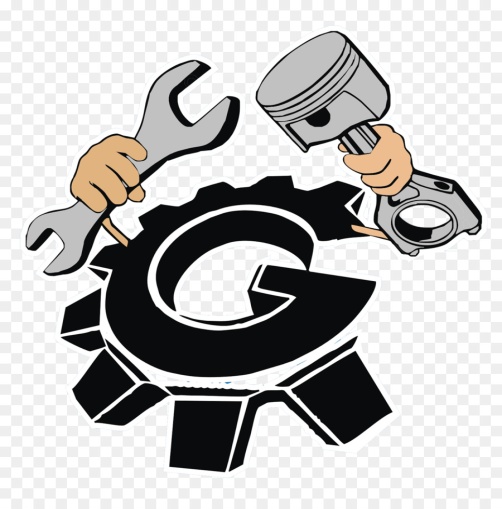 Задачи на следующий учебный год
Основной задачей ЦМК при подготовке к новому учебному году является: 
Обновление учебно-планирующей документации в соответствии с новыми учебными планами и рекомендациями. 
Оснащение мастерских техникума современным технологическим оборудованием. Оснащение методическими пособиями, электронными учебниками, новой учебной литературой.
Повышение мотивации студентов для получения профессионального образования. 
Совершенствование уровня педагогического мастерства преподавателей, их эрудиции и компетентности в области обучения, овладение новыми методиками проведения занятий.
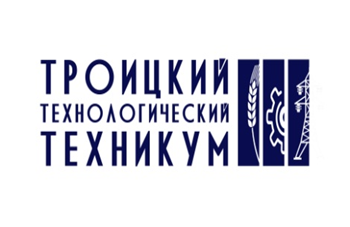 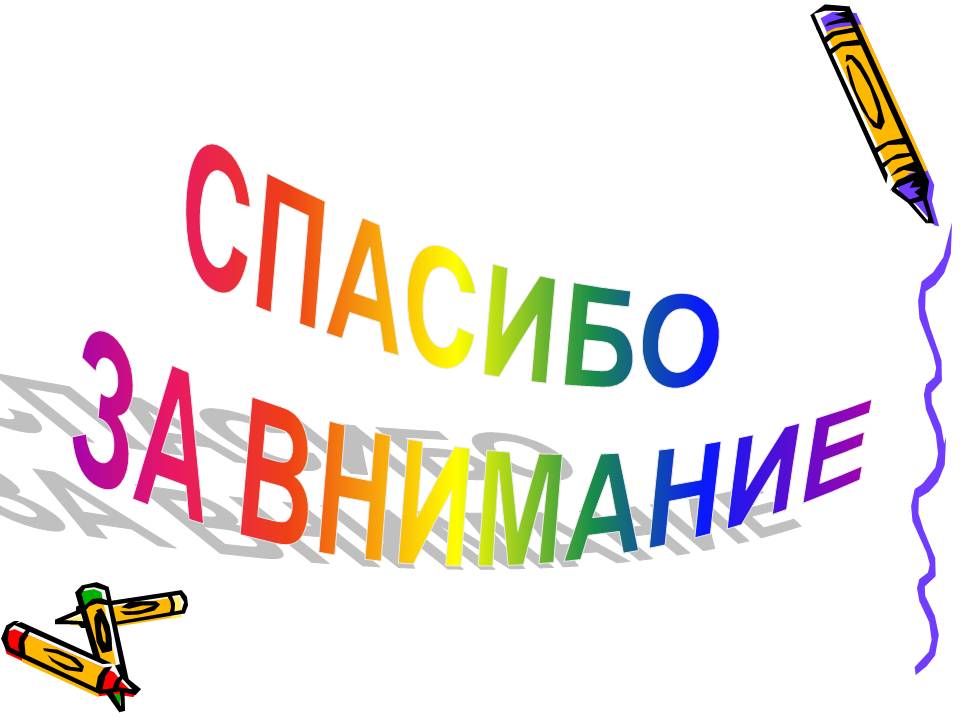 СПАСИБО ЗА ВНИМАНИЕ!